Проект «Prof-walking»
Докладчик: Рахимьянова В.А.
УрФО, ЦК Роспрофпром
Миссия проекта:
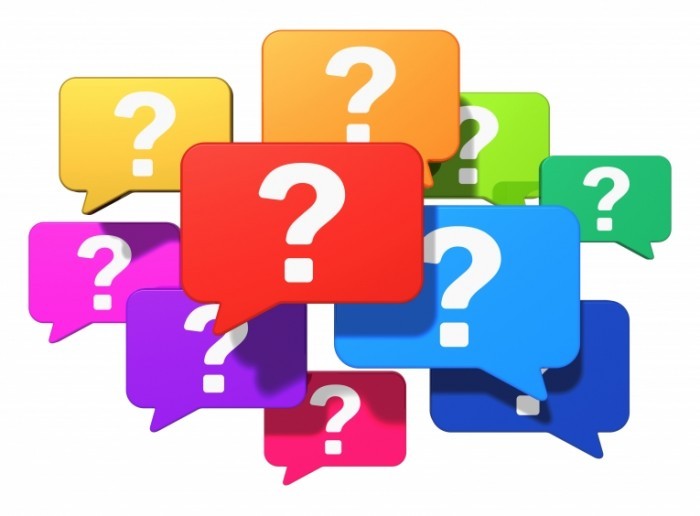 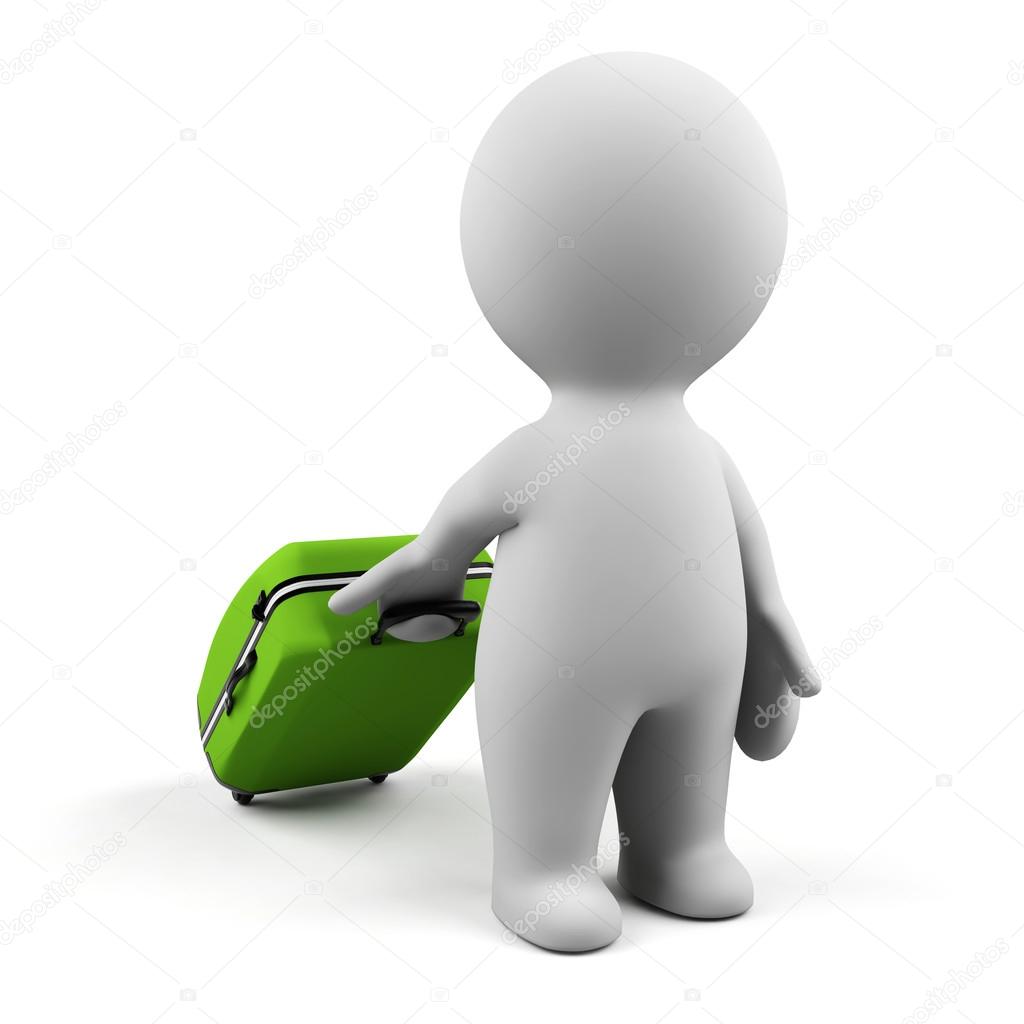 2
Основные направления проекта:
3
Основные направления проекта:
4
Основные направления проекта:
5
Потребности проекта:
1. Информационное сопровождение проекта
2. Заинтересованность Областного комитета 
3. Ознакомление группы активистов с историческими фактами, памятниками природы региона
4. Желание профактивистов!
6
Дальнейшее развитие
Постоянная актуализация исходной базы
Добавление новых видов ознакомительных экскурсий
Расширение географии проекта
7
Что вы знаете о Свердловской области?
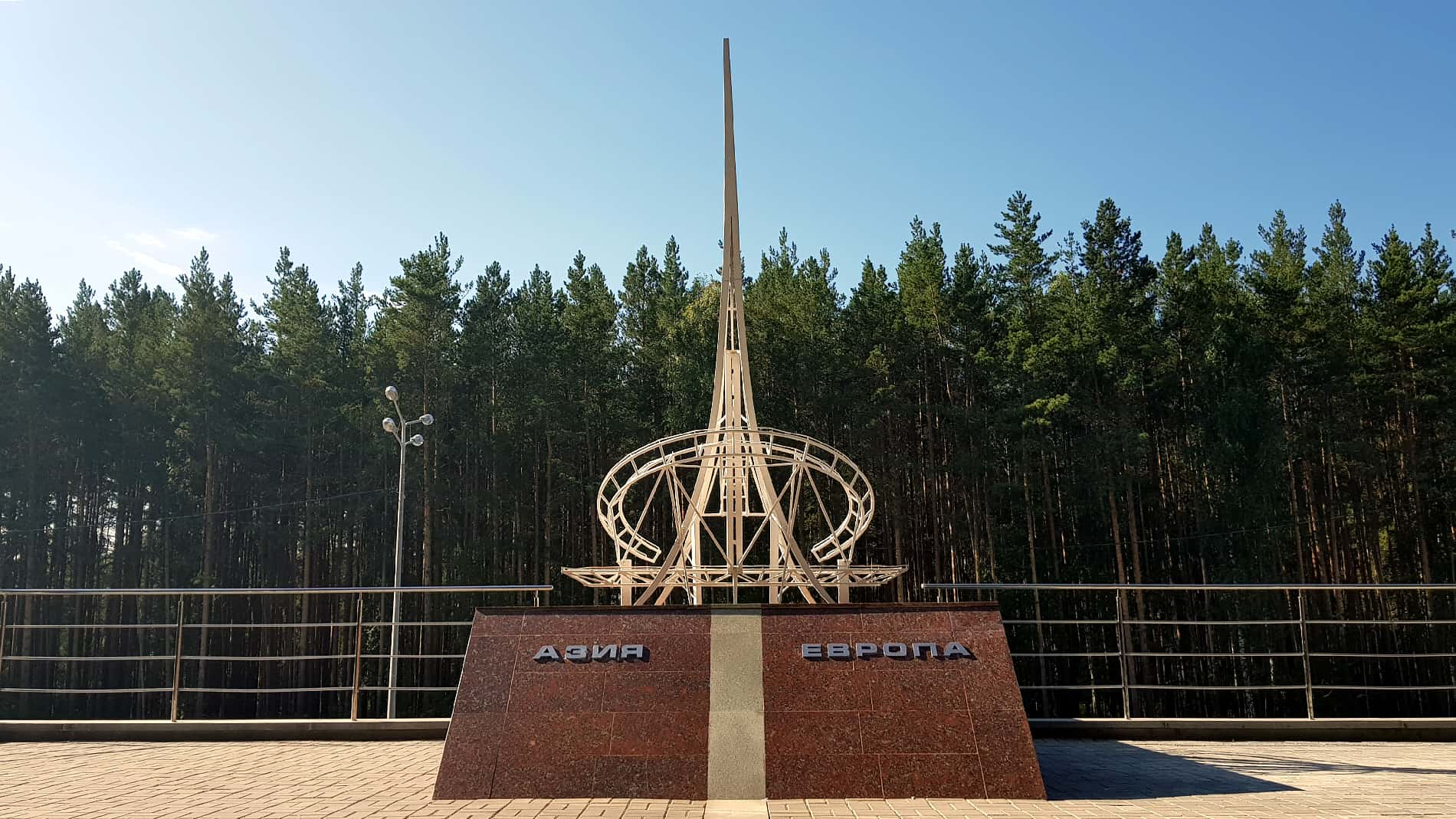 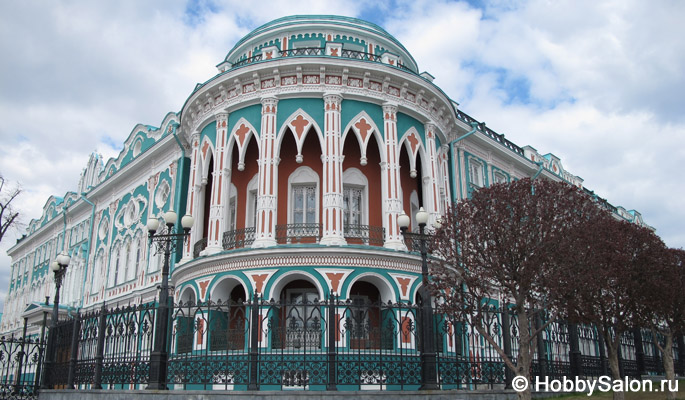 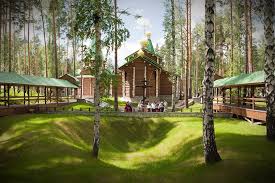 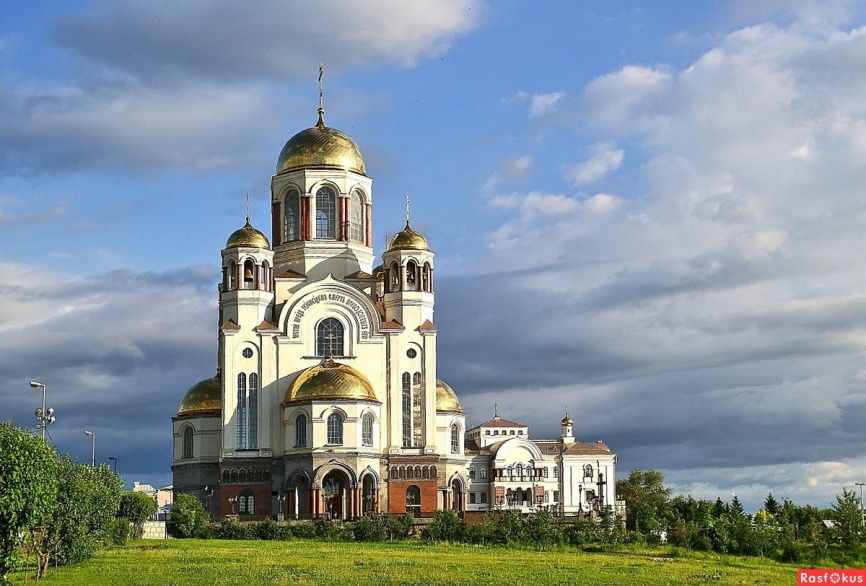 8
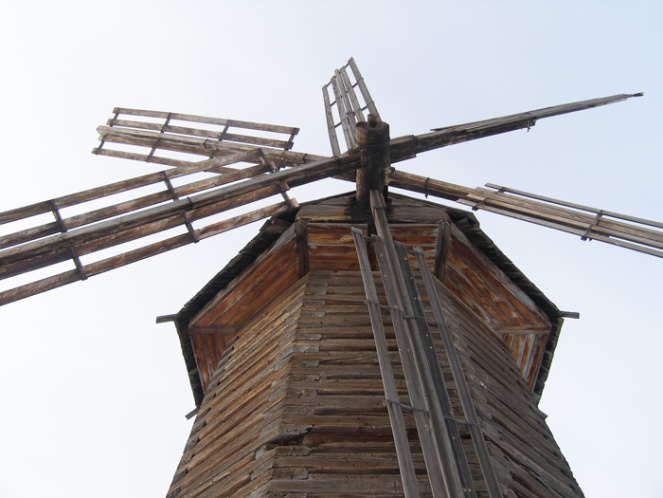 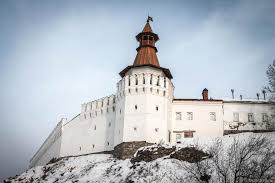 Ждём ВАС
в гости
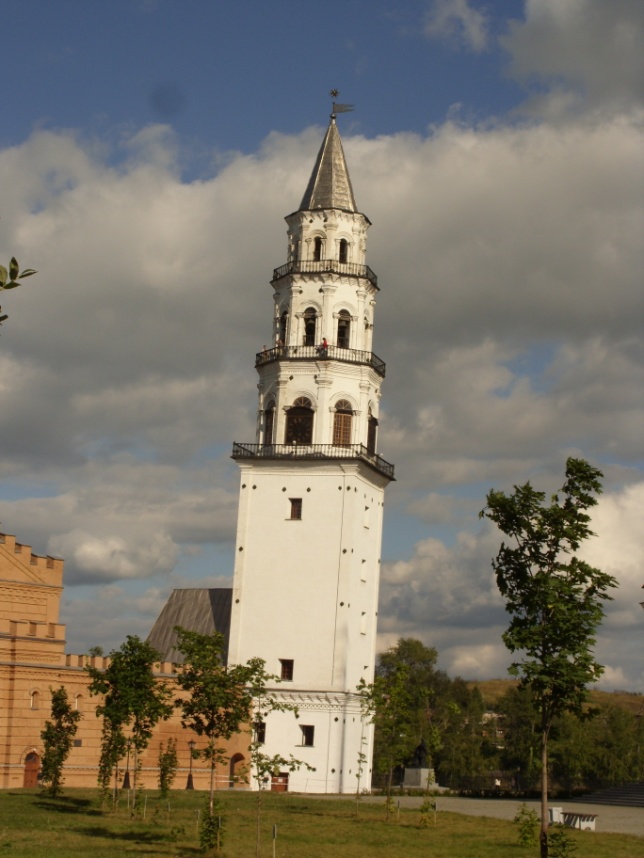 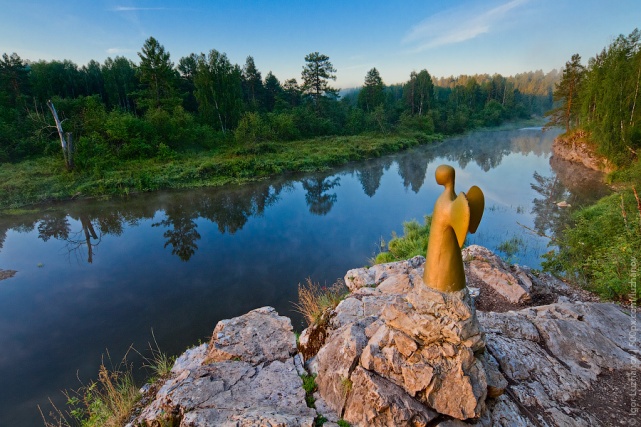 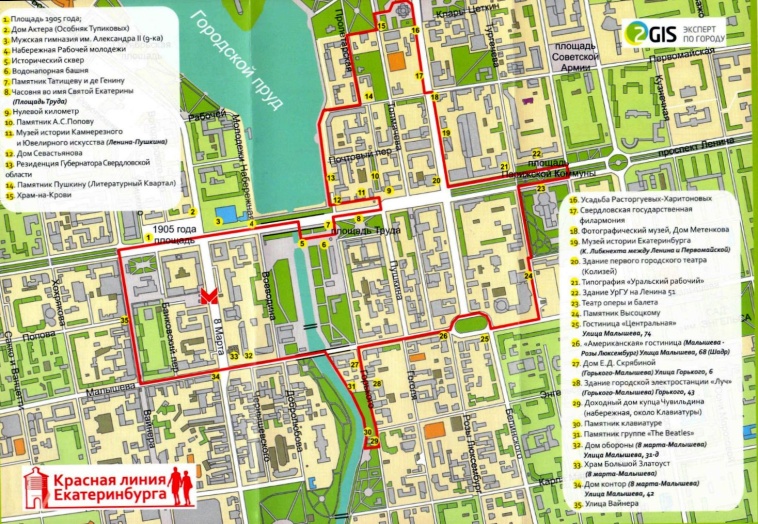 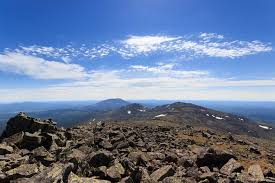 9
СПАСИБО ЗА ВНИМАНИЕ
10